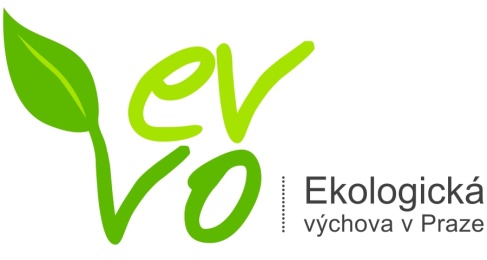 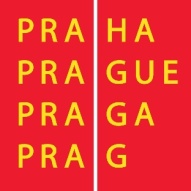 Krajská konference EVVO 2016

Děti v přírodě – jde to i v Praze!
4. října 2016
SEV HMP Toulcův dvůr
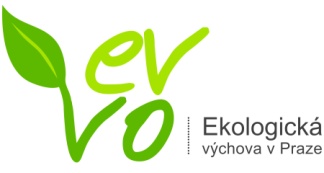 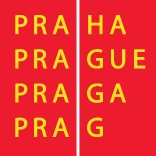 Novinky a důležité zprávy
Krajská koncepce EVVO hl. m. Prahy 2016 – 2025
 schválena RHMP  26.1.2016

Priority: cílové skupiny - celé rodiny, senioři, podnikatelská sféra; práce s MČ; spolupráce; monitoring a vyhodnocování  

Akční plán KK EVVO  2016 – 2017
 schválen RHMP 3.5.2016


Státní program EVVO a EP  2016 – 2025
+ AP 2016 – 2018
- Schválen VČR 20.7.2016
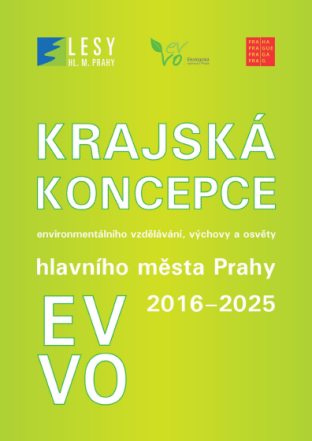 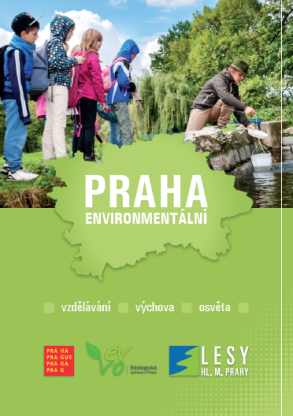 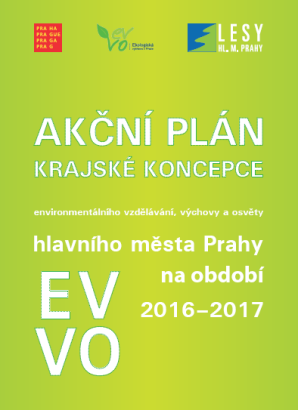 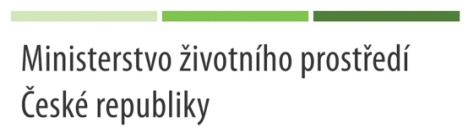 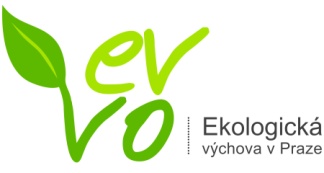 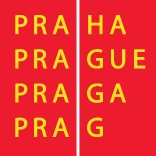 Novinky a důležité zprávy
Nový časopis o ekologické výchově v Praze 
– Pražská EVVOluce

 1. a 2. číslo
3. číslo v  12/2016


Facebookové stránky EVVO v Praze
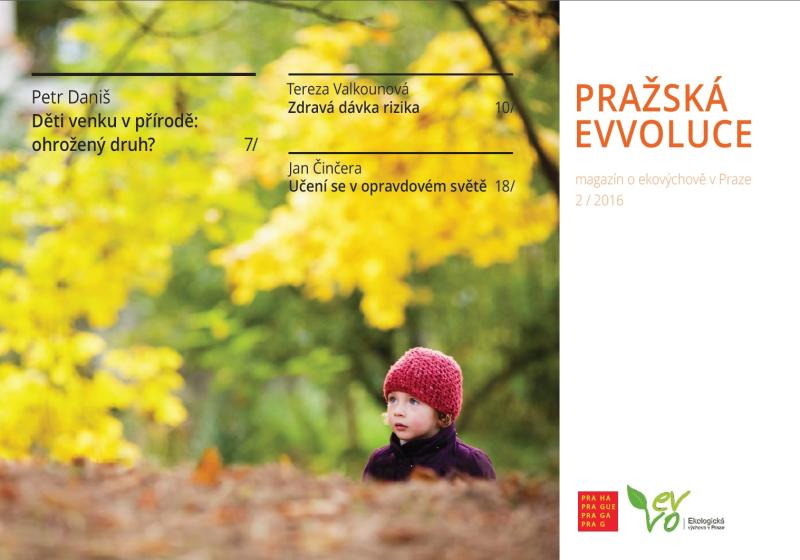 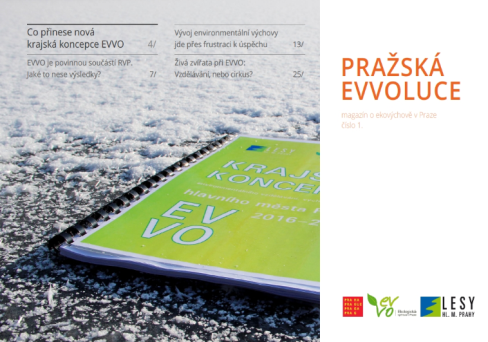 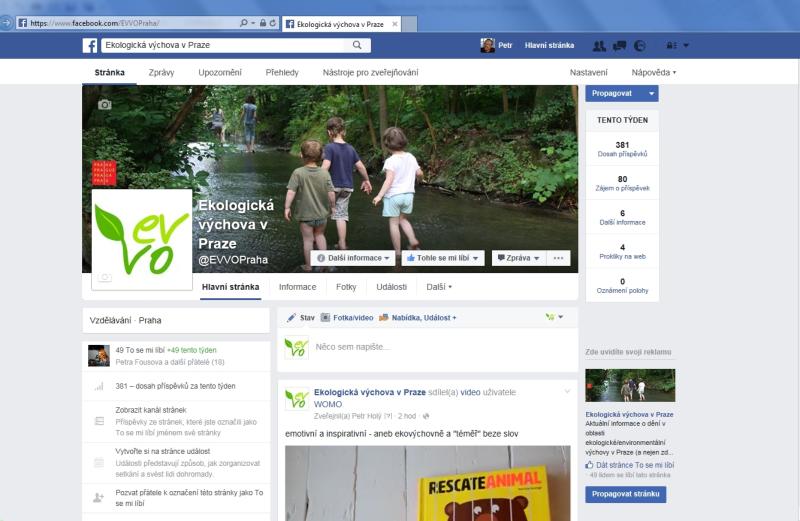 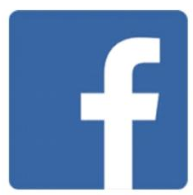 https://www.facebook.com/EVVOPraha/
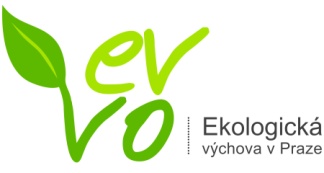 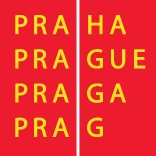 Novinky a důležité zprávy
MŽP vyhlásilo 3.10.2016 
dotační program pro NNO na r. 2017




Grantový program ŽP MHMP na r. 2017

 Bude vyhlášen v listopadu 2016
 nová tematická oblast: Školní zahrady a dvory
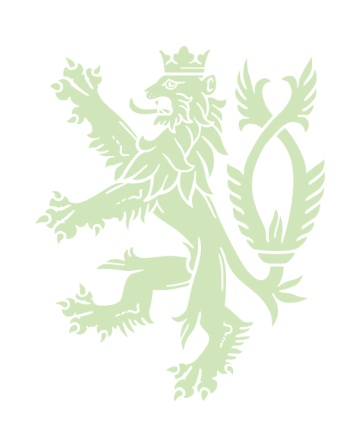 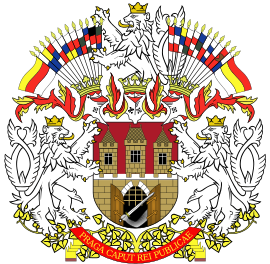 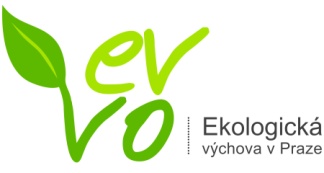 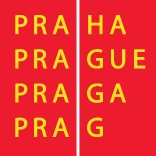 Novinky a důležité zprávy
Koncepční podpora EVVO
Pokračuje podpora EVP a dlouhodobých  programů pro školy   + databáze na Portálu ŽP
Pokračuje projekt Exkurzí škol	
	- do provozů na zpracování a využití odpadů
	- do komunitních zahrad a rodinných farem
Semináře pro pedagogy (téma odpadové hospodářství v Praze a EVVO)

V přípravě:
Pokračování podpory EKOPORADENSTVÍ
Pokračování podpory Vzdělávání pedagogů – DVPP
	- specializační studia pro šk. Koordinátory EVVO na ZŠ   
Tvorba místních koncepcí EVVO na MČ
Projekty Adaptace na změnu klimatu
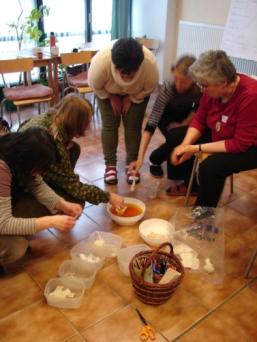 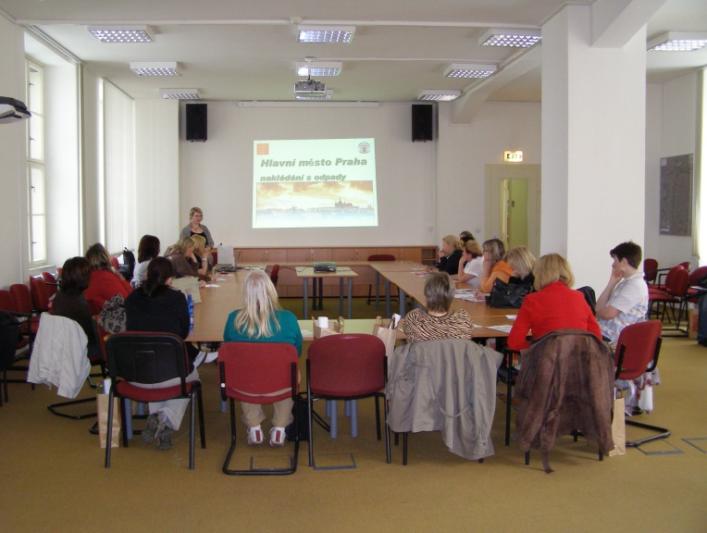 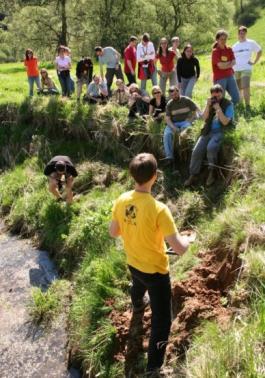 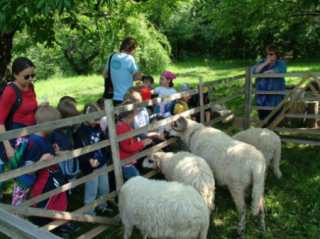 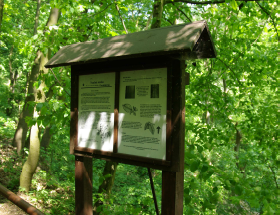 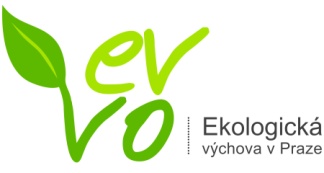 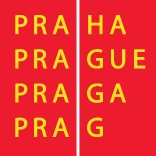 Novinky a důležité zprávy
Informační a publikační služby OCP MHMP

Portál ŽP HMP – komplexní informace o ŽP, Atlas ŽP, 
kalendář akcí v ŽP, Zelená domácnost, …

Infomateriály o ŽP v Praze
Lesy a lesoparky, Naučné stezky, Přírodní parky,
Pražské parky a zahrady, Ročenka ŽP, studánky a prameny*
(tištěné i ke stažení v PDF)

 naučné stezky
- informační tabule
 odborné exkurze do chráněných území
 vydávání informačních materiálů
 výstavy, osvětové akce, …
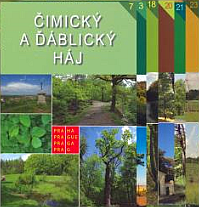 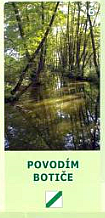 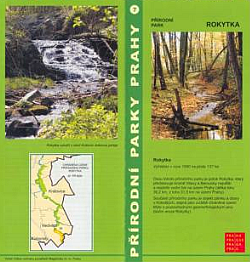 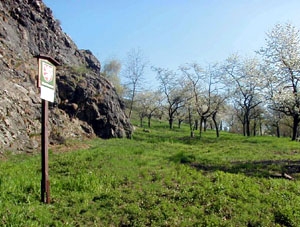 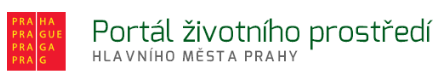 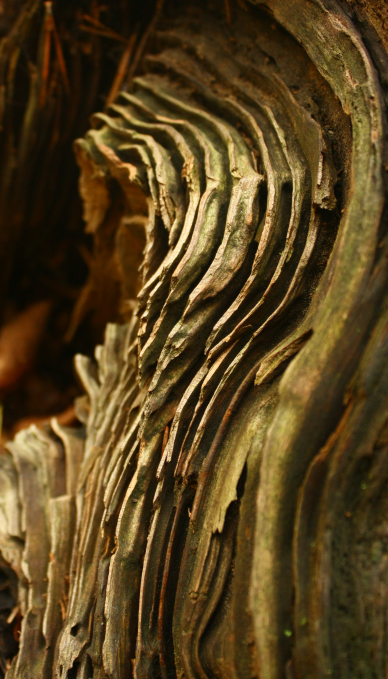 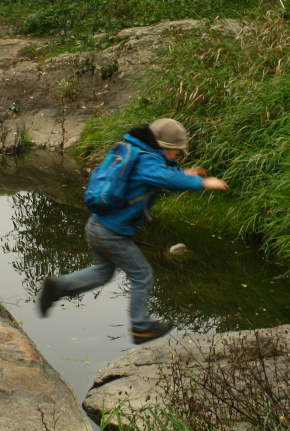 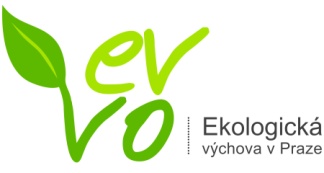 Děkuji Vám za pozornost
a přeji krásné podzimní dny
Mgr. Ing. Petr Holý
Krajský koordinátor ekologické výchovy v Praze
Odbor ochrany prostředí, Magistrát HMP
petr.holy@praha.eu

tel: +420 236 004 257
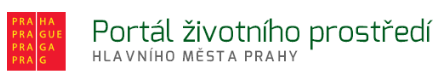 http://portalzp.praha.eu/evvowww.facebook.com/EVVOPraha/